双击此处添加标题
100
双击添加文字
SIXIANGPPT, the leader of professional PPT designer in Zhejiang. 
5years of making professional PPT, 500 case studies for the classical PPT, make sure you will be satisfied. ……SIXIANGPPT differs from the traditional production model, and create a new PPT experience.
双击添加文字
80
双击添加文字
60
双击添加文字
40
20
54%
78%
85%
67%
0
更多精品PPT资源尽在—PPT宝藏！
www.PPTBZ.com
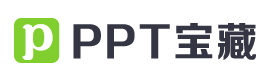 [Speaker Notes: 模板来自于 http://www.ypppt.com]